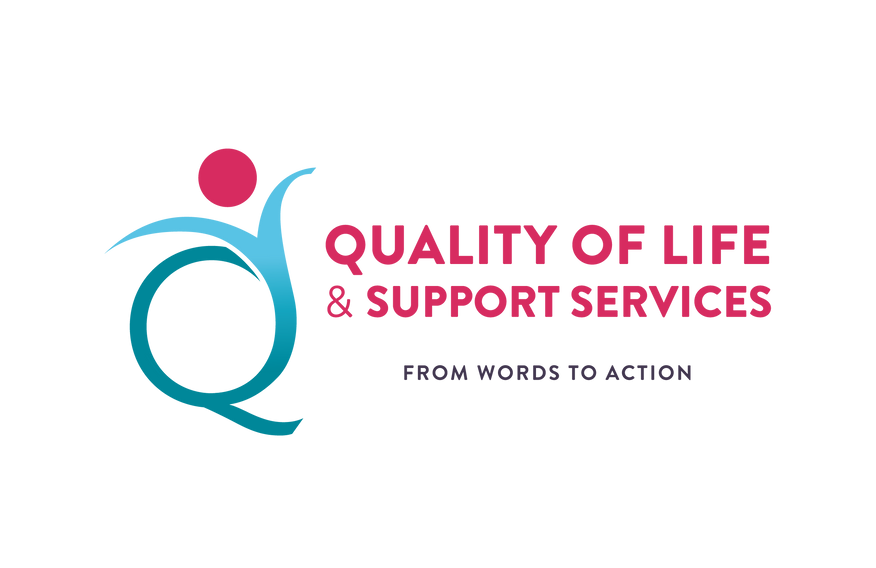 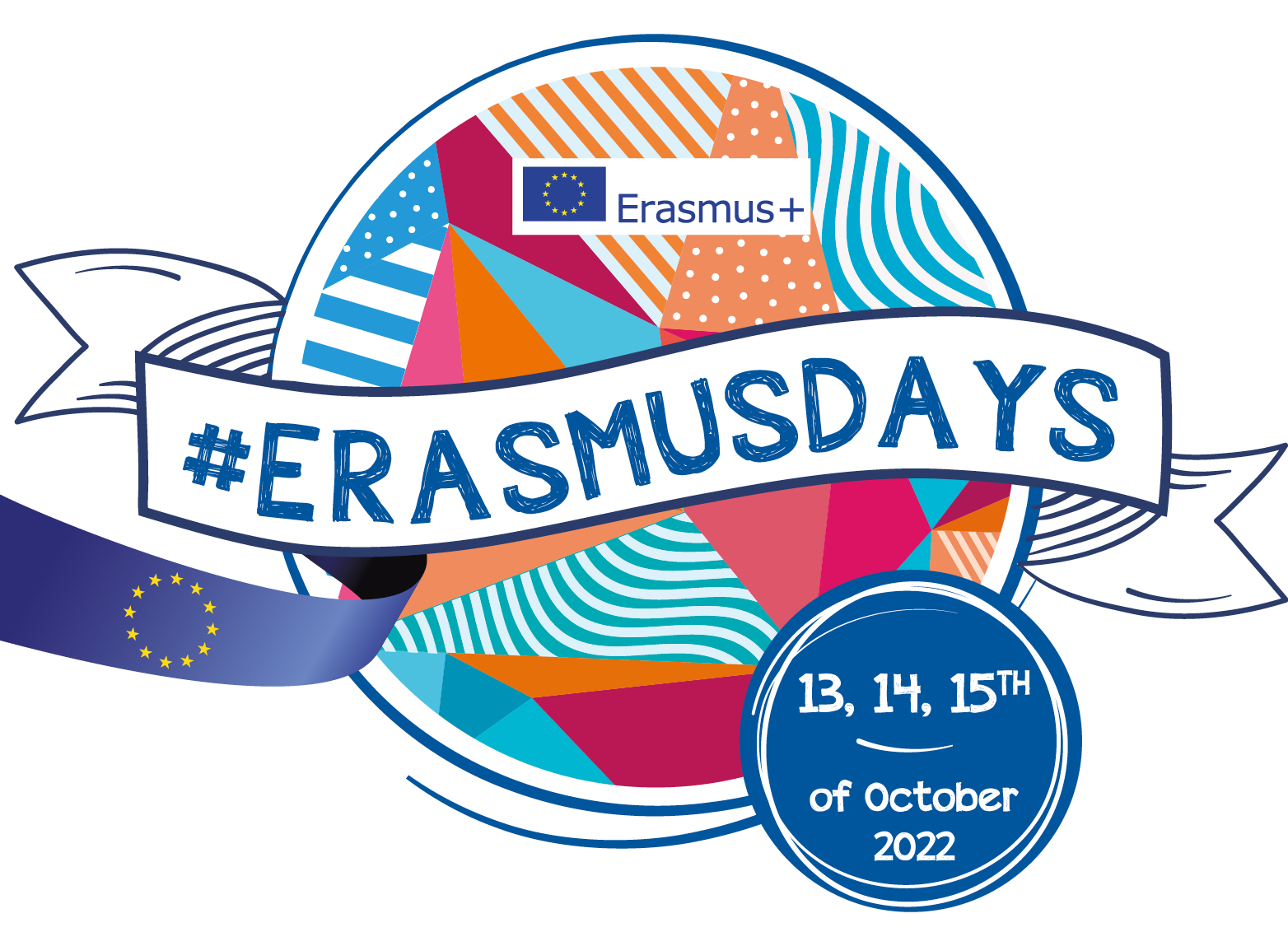 Workshop 13: Inclusive socialisation models for persons with disabilities
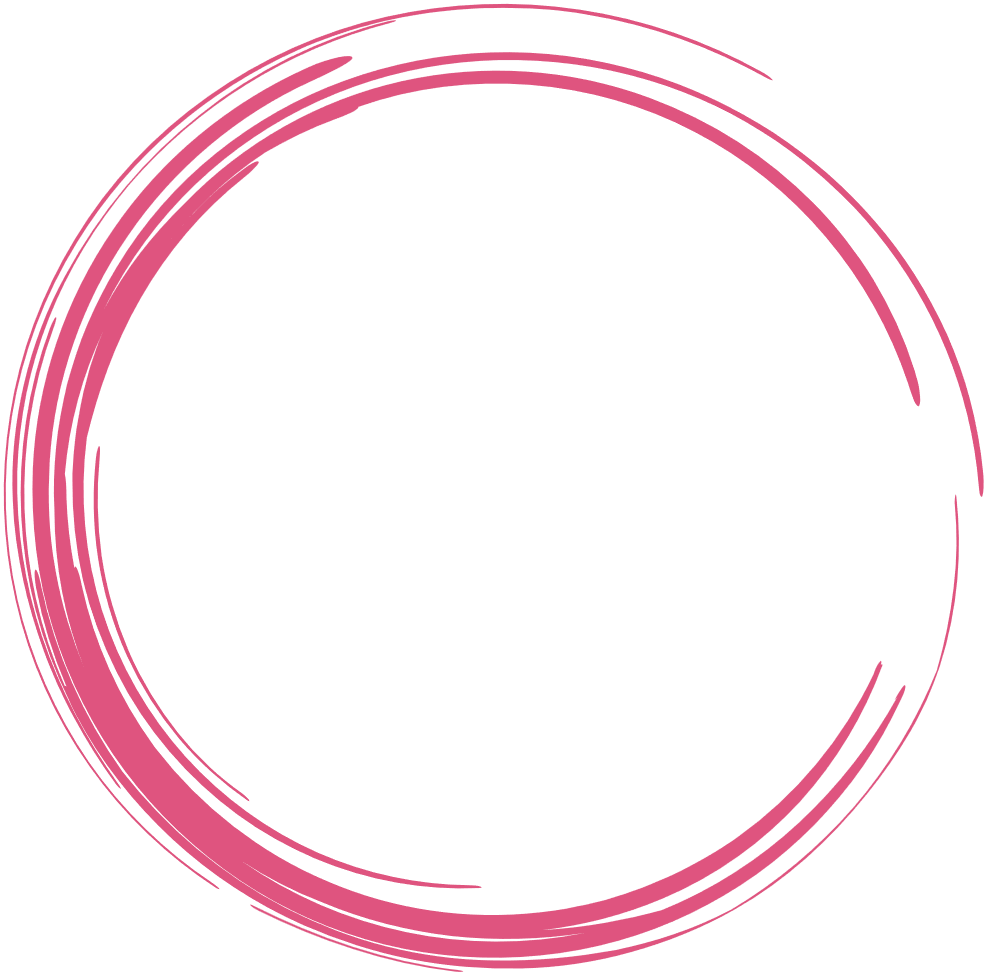 Enrica Chiara Cappadonna
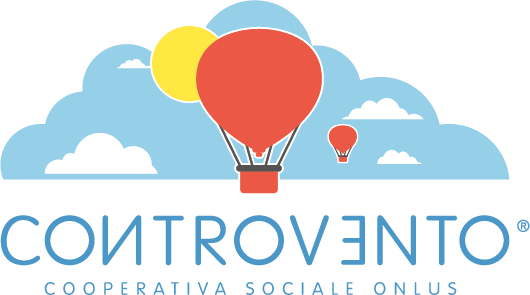 #QualitySocialServices
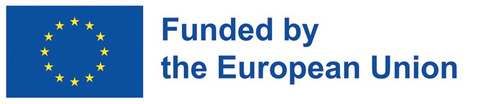 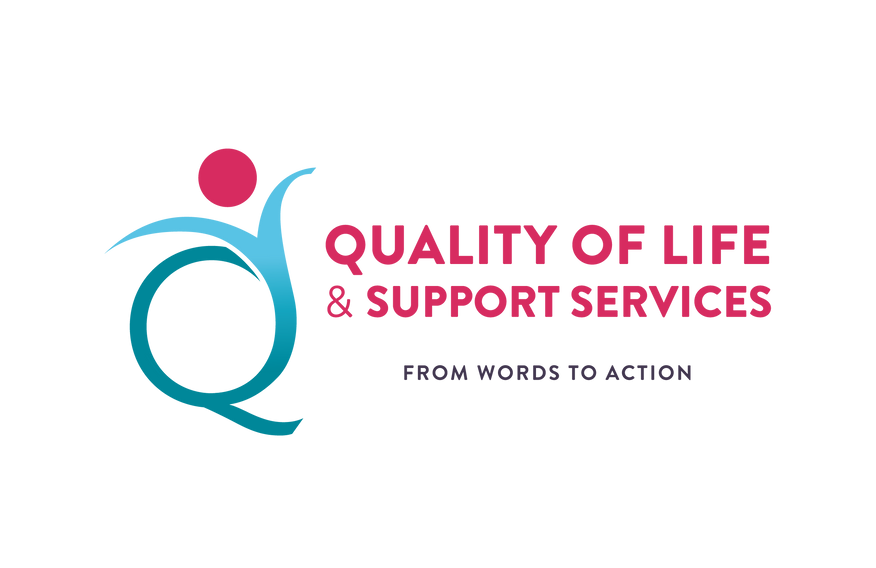 The Hi-Ability project
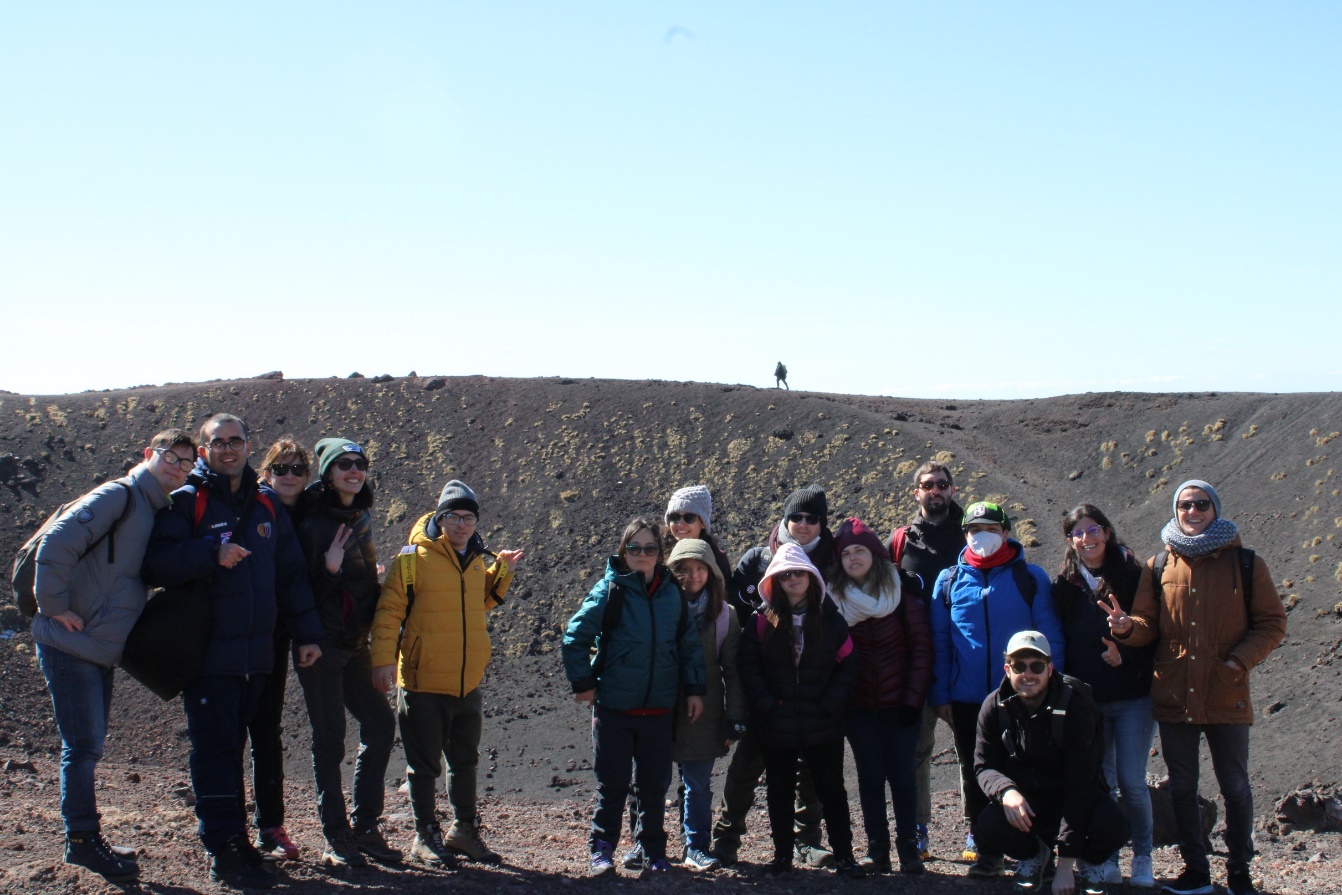 Hi-Ability wants to "open the doors to new spaces of education", promoting an education for autonomy, independent and inclusive life, in a context still not very accessible such as hiking and eco-tourism.
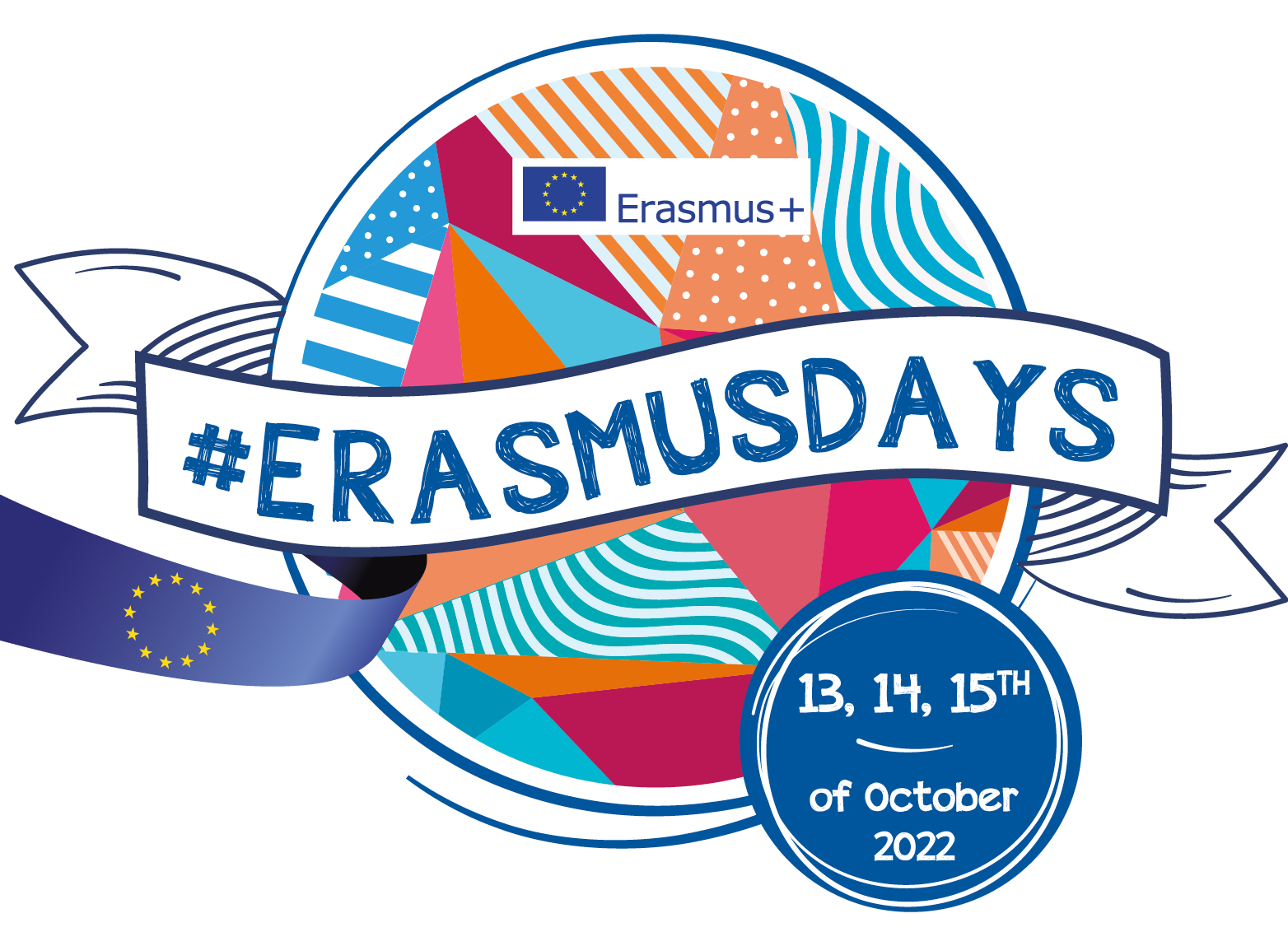 #QualitySocialServices
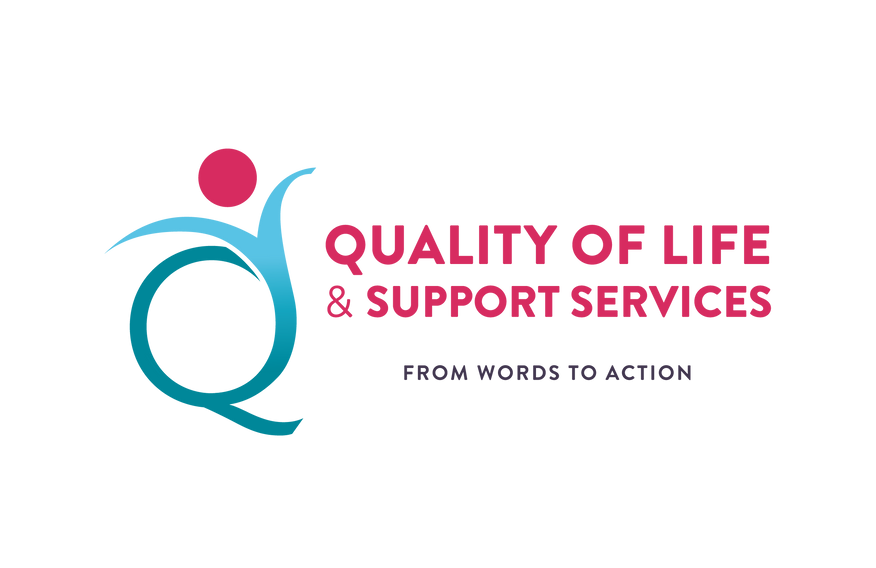 The Hi-Ability Specific Objectives
S03
A better accessibility through technological tools 

Creation of an app to facilitate the participation of people with ID in outdoor activities .
S04
Definition of a European model 

Development of policy recommendations and guidelines to facilitate the transferability of the model to all EU countries.
S02
Training people with ID as “assistants” to professional guides for outdoor tours 

Development of personal and professional skills through a specific training course.
S01 
Training the trainers 

Development of educational materials and 
Training courses for professionals working with people with disabilities to improve their skills in outdoor educational activities.
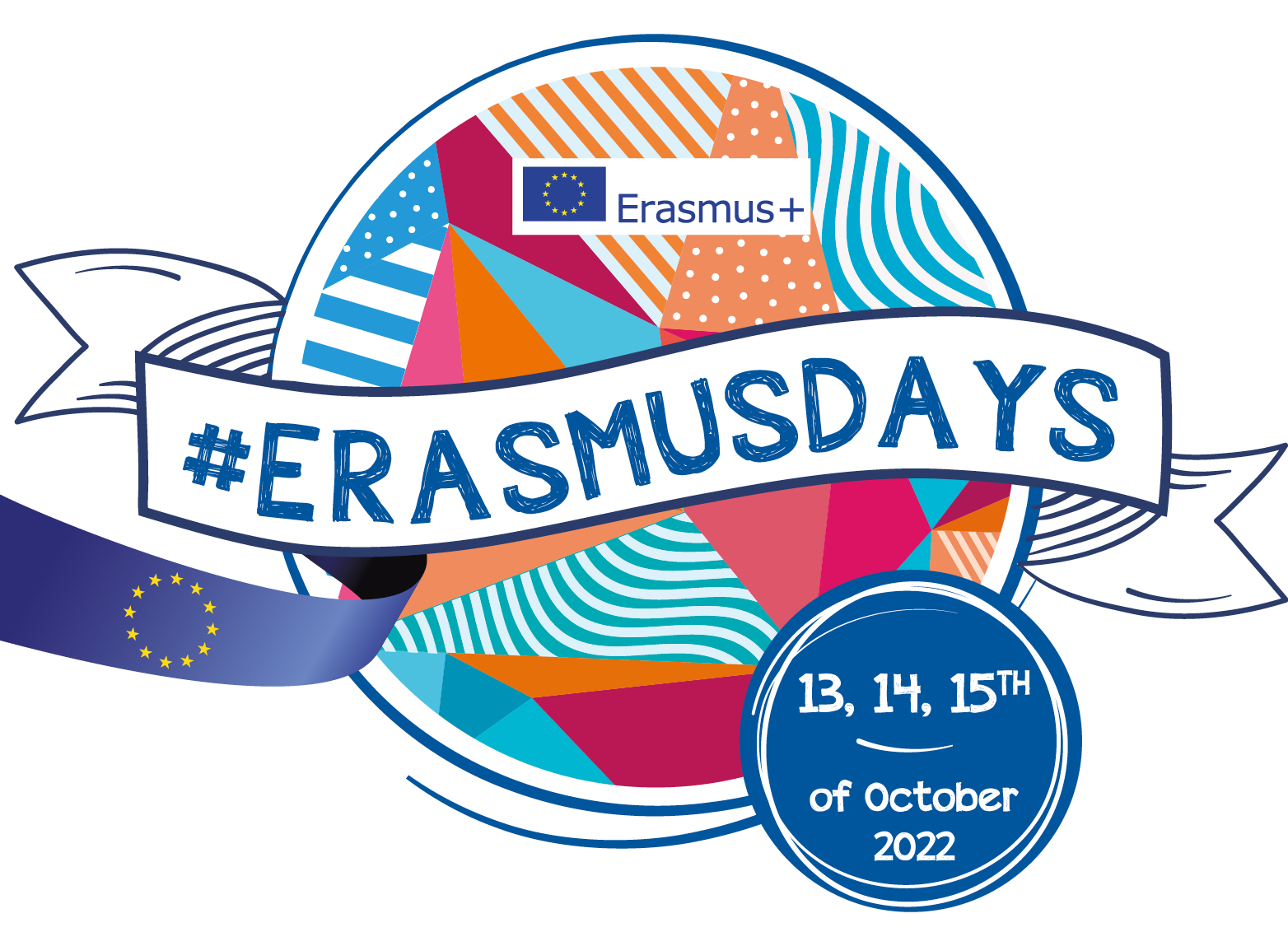 #QualitySocialServices
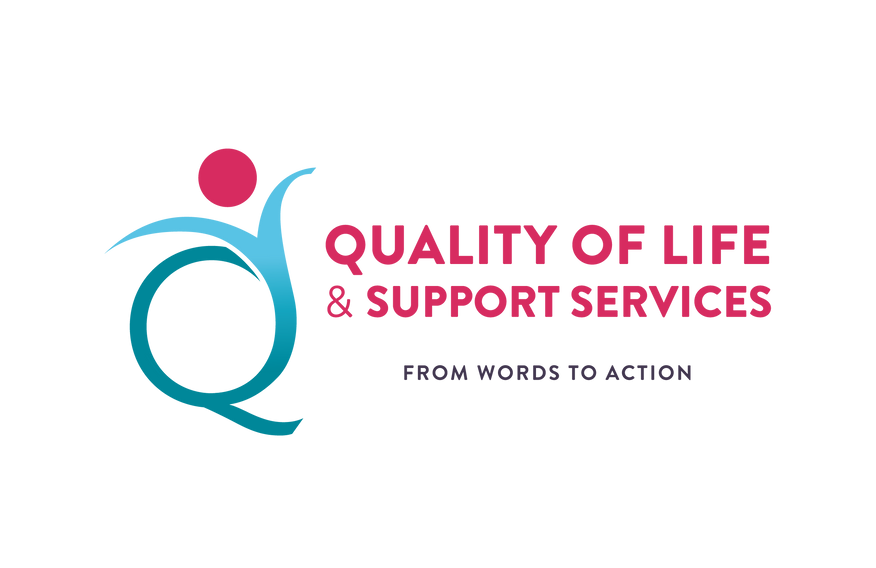 The Hi-Ability APP
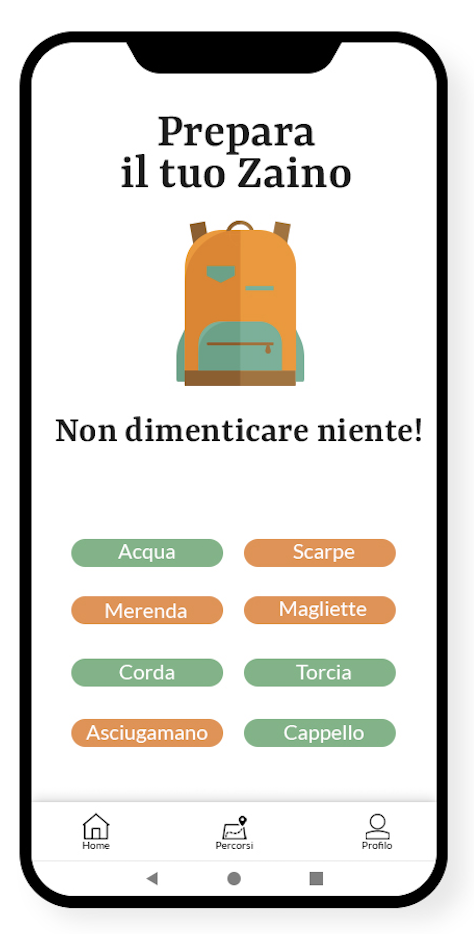 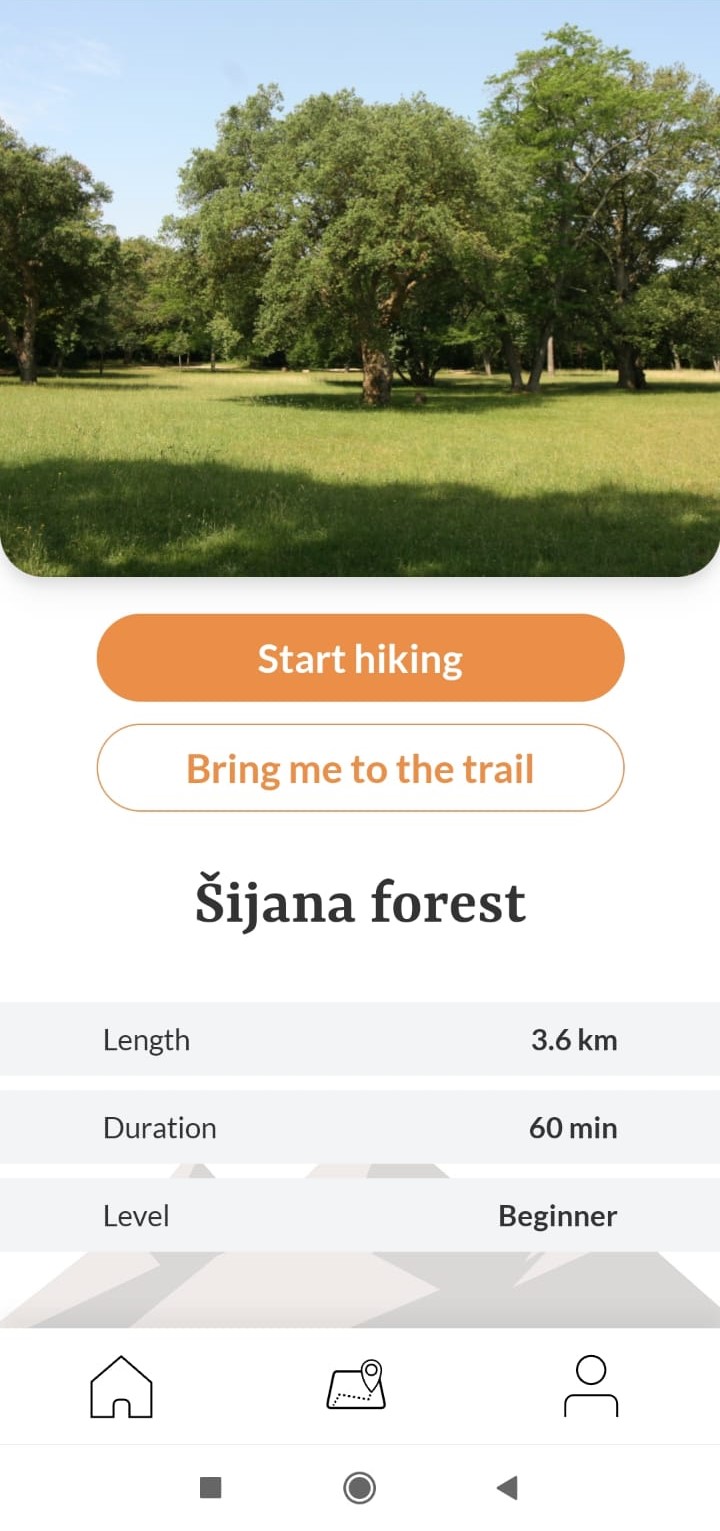 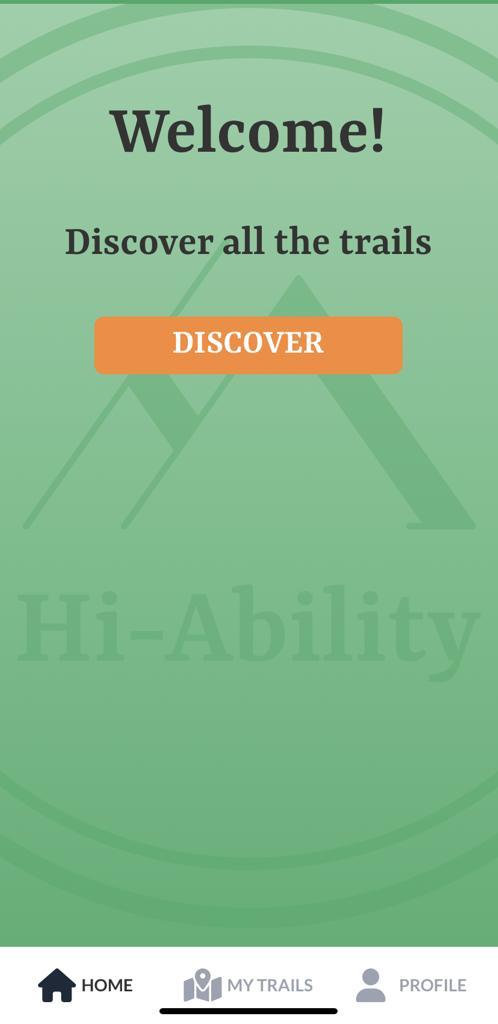 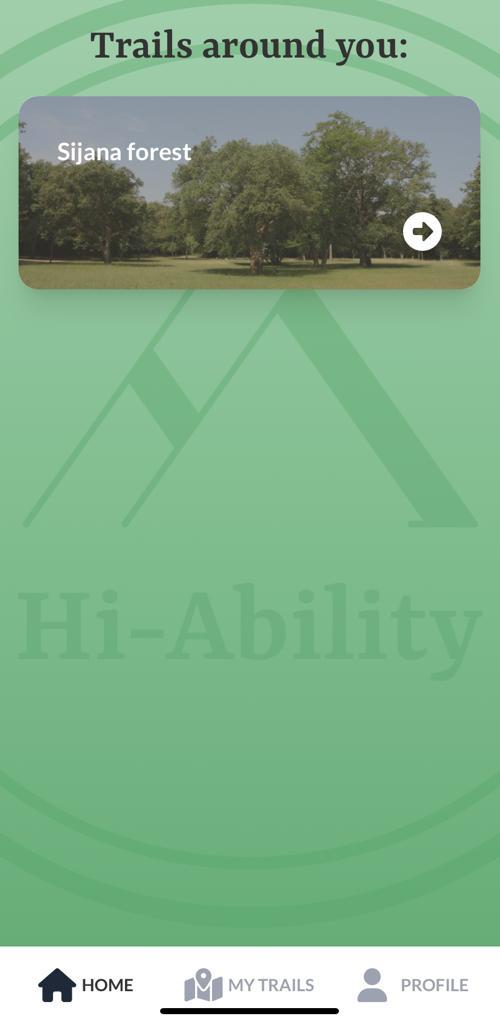 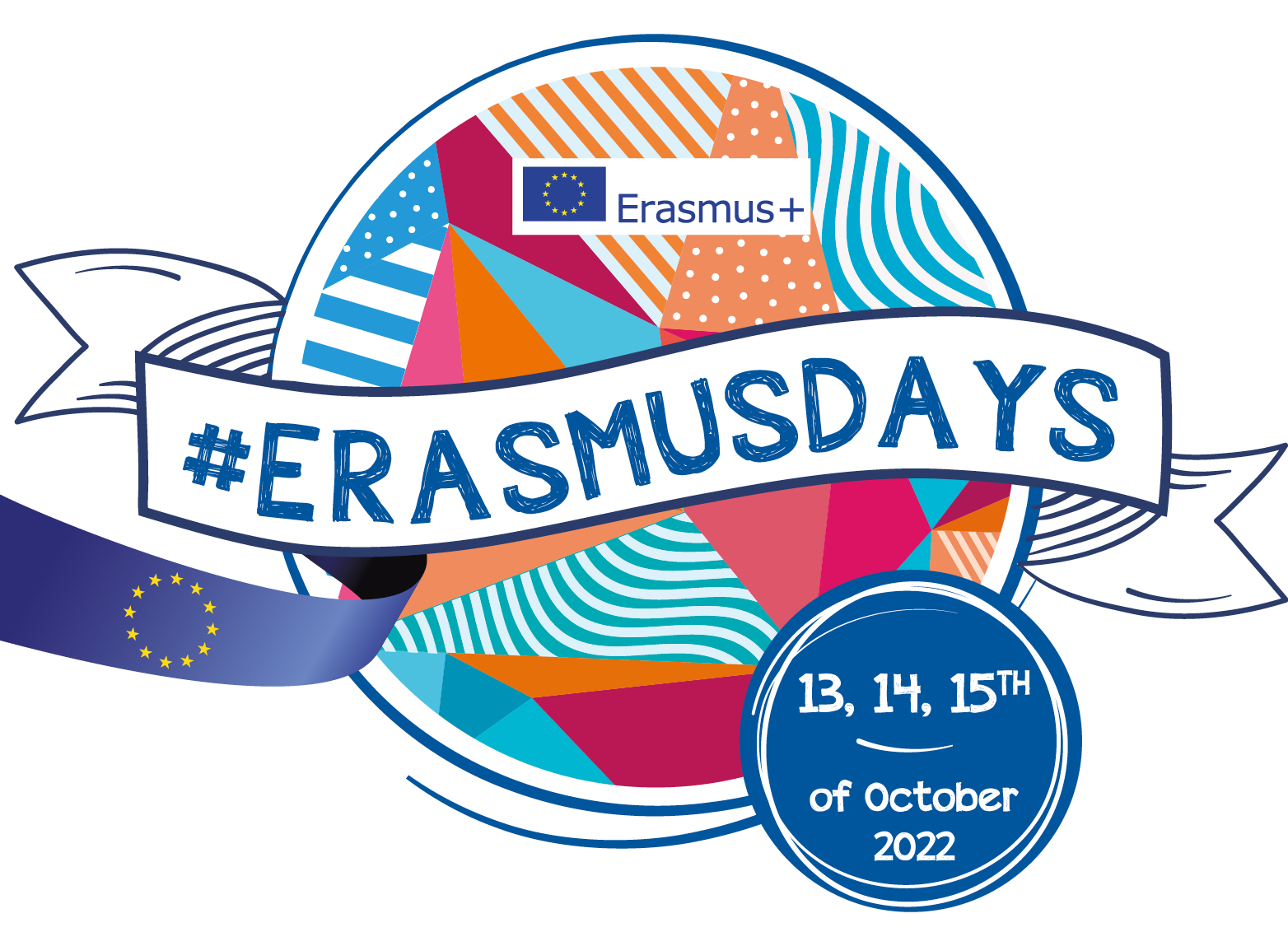 #QualitySocialServices
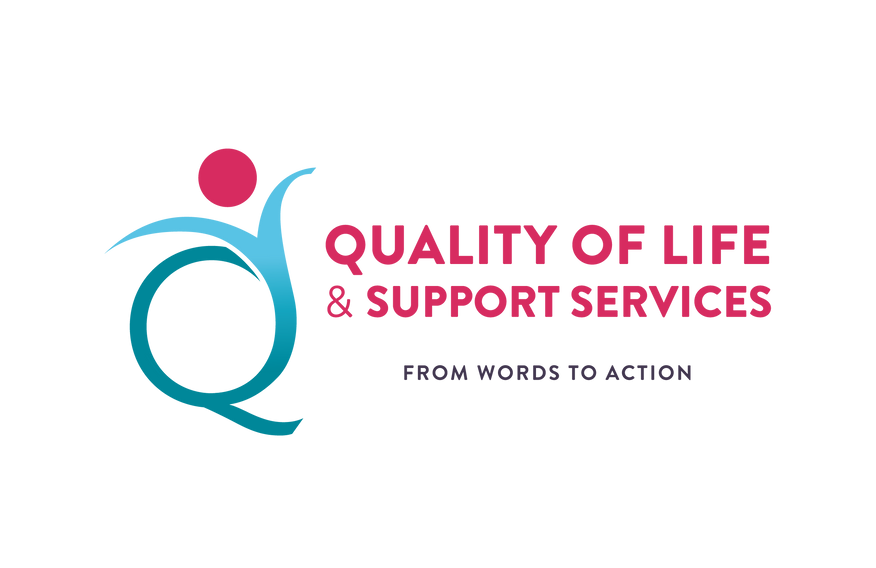 The Hi-Ability benefits for people with ID’s quality of life
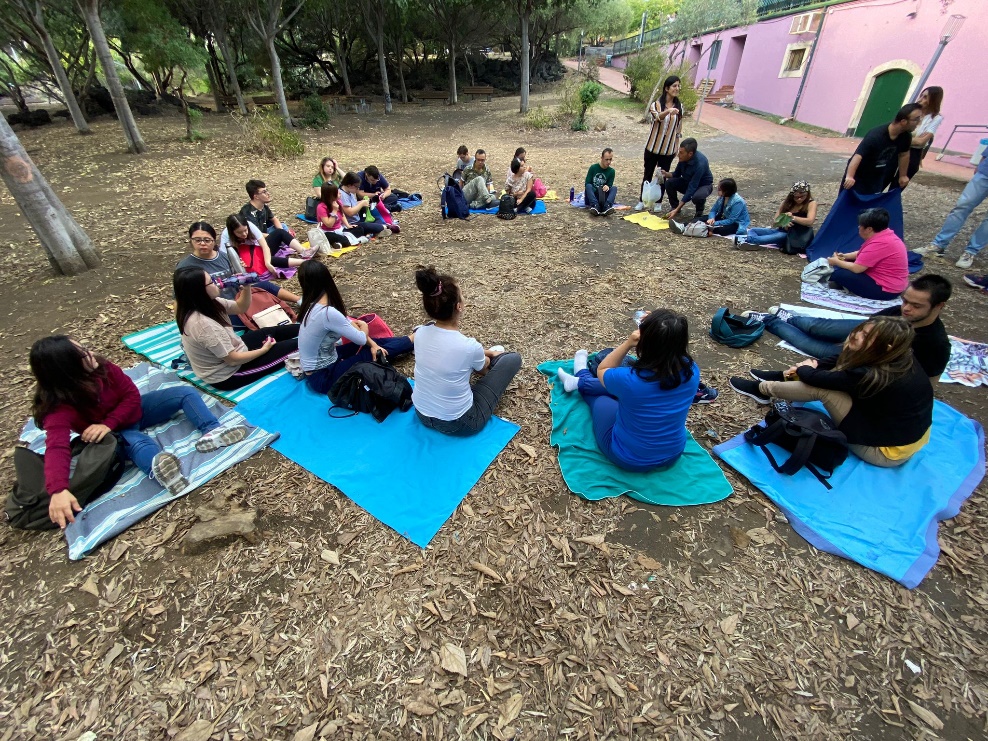 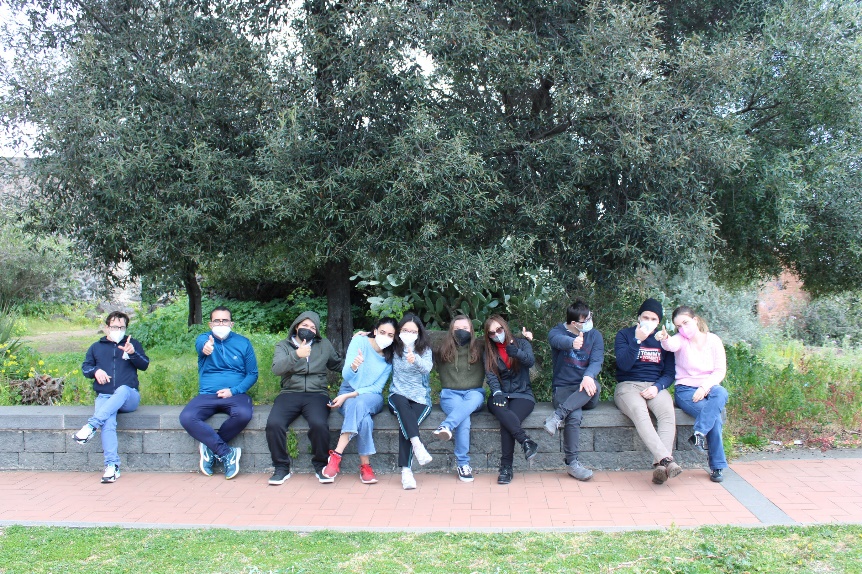 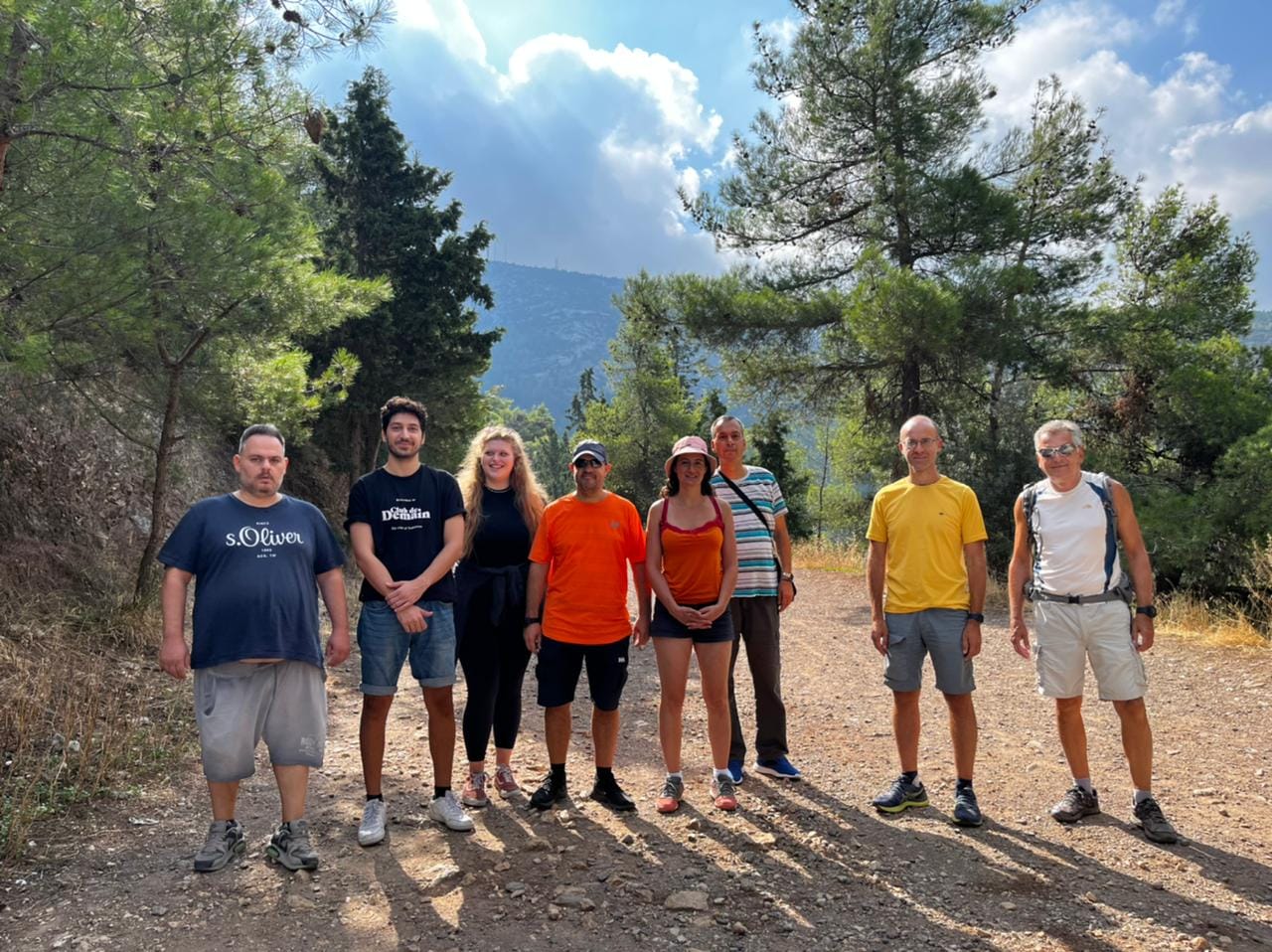 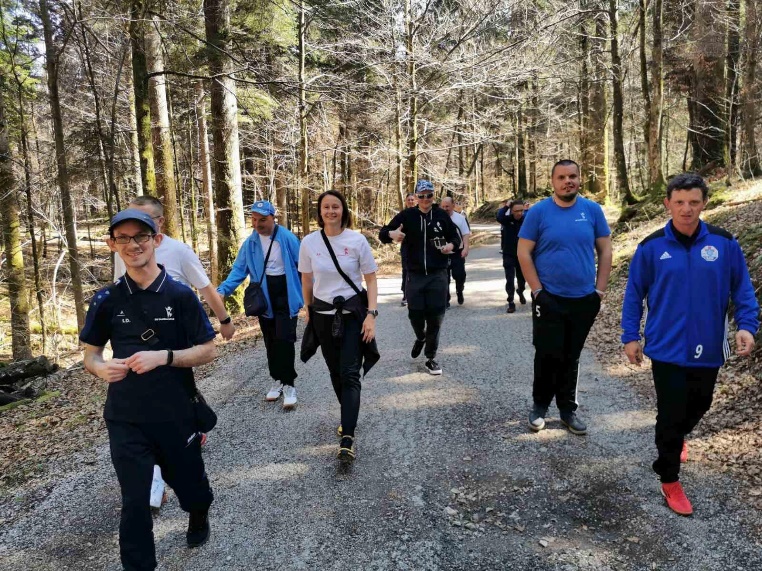 Better sleep-wake rhythm 
							Motor skills 

				Physical fitness 

                                                                                                                      Proactivity


		Stabilization of emotions 


New knowledge and skills	 			Reduced oscillations in behaviour
Social skills and bonding 
                                      
					Communication skills 
		 	
	Sense of being part of a community
 
Teamwork                                  
                                                 New employment opportunities
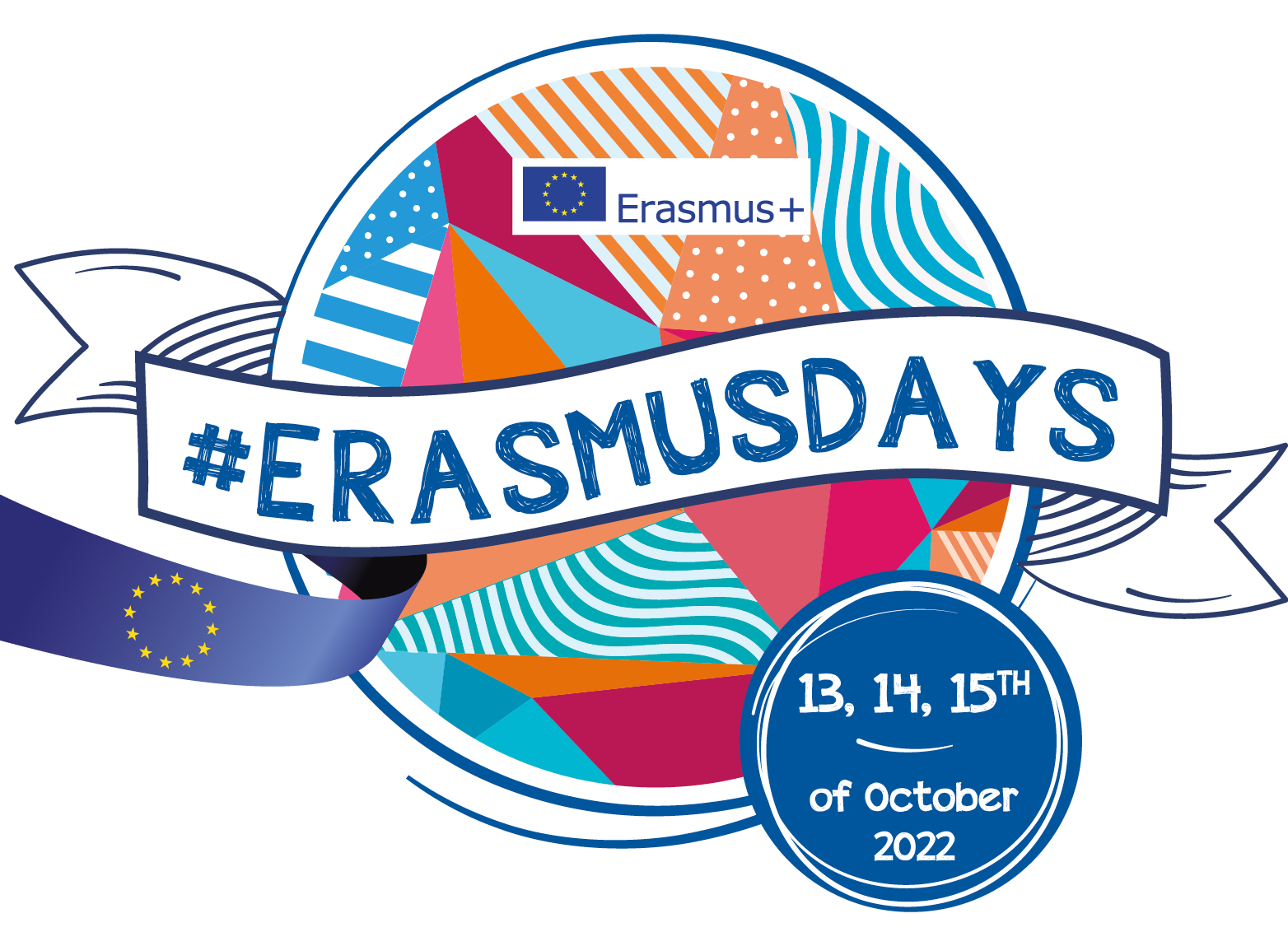 #QualitySocialServices